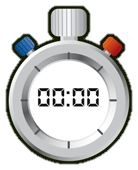 AU JEU !
Les points et les récompenses
Les équipes sont pigées au hasard. Il y a les «Locaux» et les «Visiteurs».
Les équipes sont les mêmes pour un mois.
Même lorsque tu joues seul, tu accumules toujours des points pour ton équipe.
À la fin de chaque mois, deux membres de l’équipe qui aura accumulé le plus de points pourront tourner la roue et gagner un privilège. Ces deux membres seront pigés au hasard.
Un travail d’équipe !